Unit 7
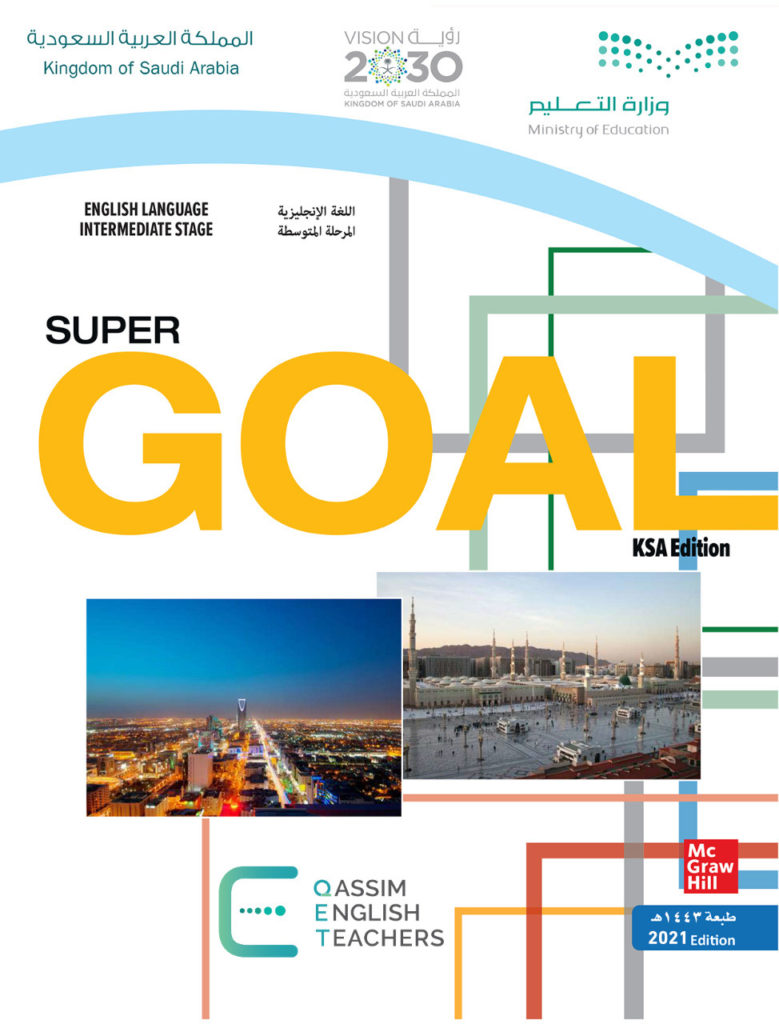 It’s a good deal, isn’t it?
Writing
بسم الله الرحمن الرحيم
Day:
Date:
2
2
Learning Objectives
Number sentences to make a paragraph
Differentiate between past tenses
use the correct tense to write about a coincidence
3
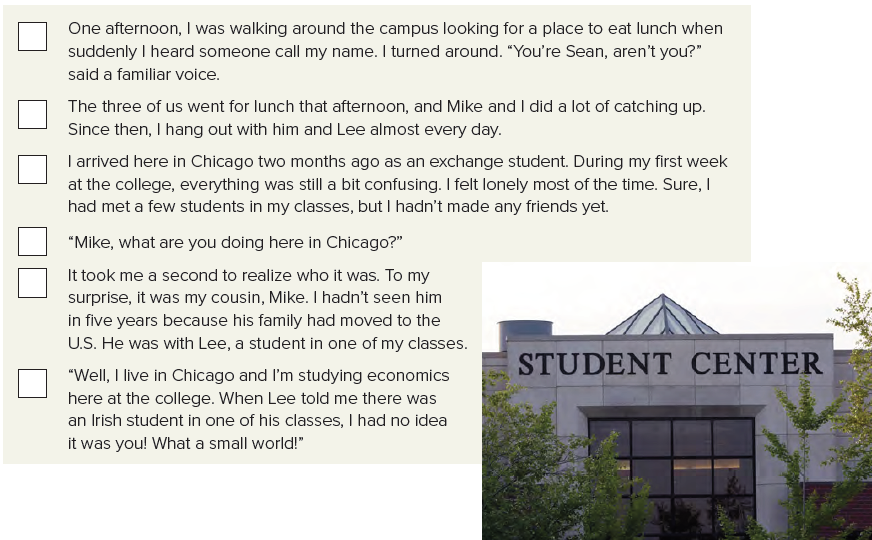 2
6
1
4
3
5
Page 76
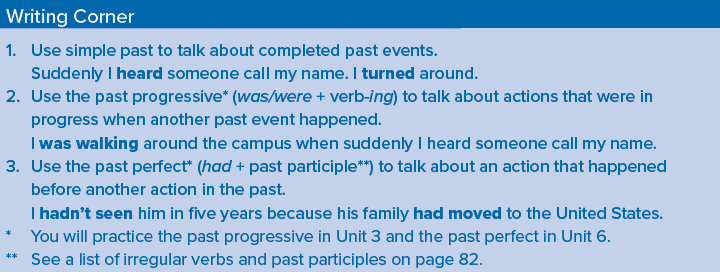 Page 76
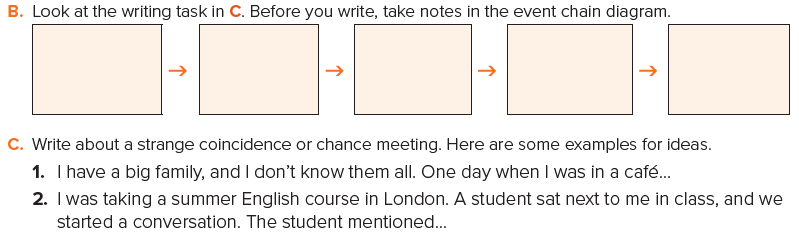 Person has the same full name
A few years  ago
one of my cousins
in the university
bad  degree
A few years ago I had a wonderful chance. I met a person in the university who has the same full name . He wasn’t good and got a bad degree. I went to the professor to complain and I found  it was a degree of another person who has the same name. I told my father who came and discovered that he was his cousin’s son who lives in another city.
Page 76
Homework
Page 214 (I)
7
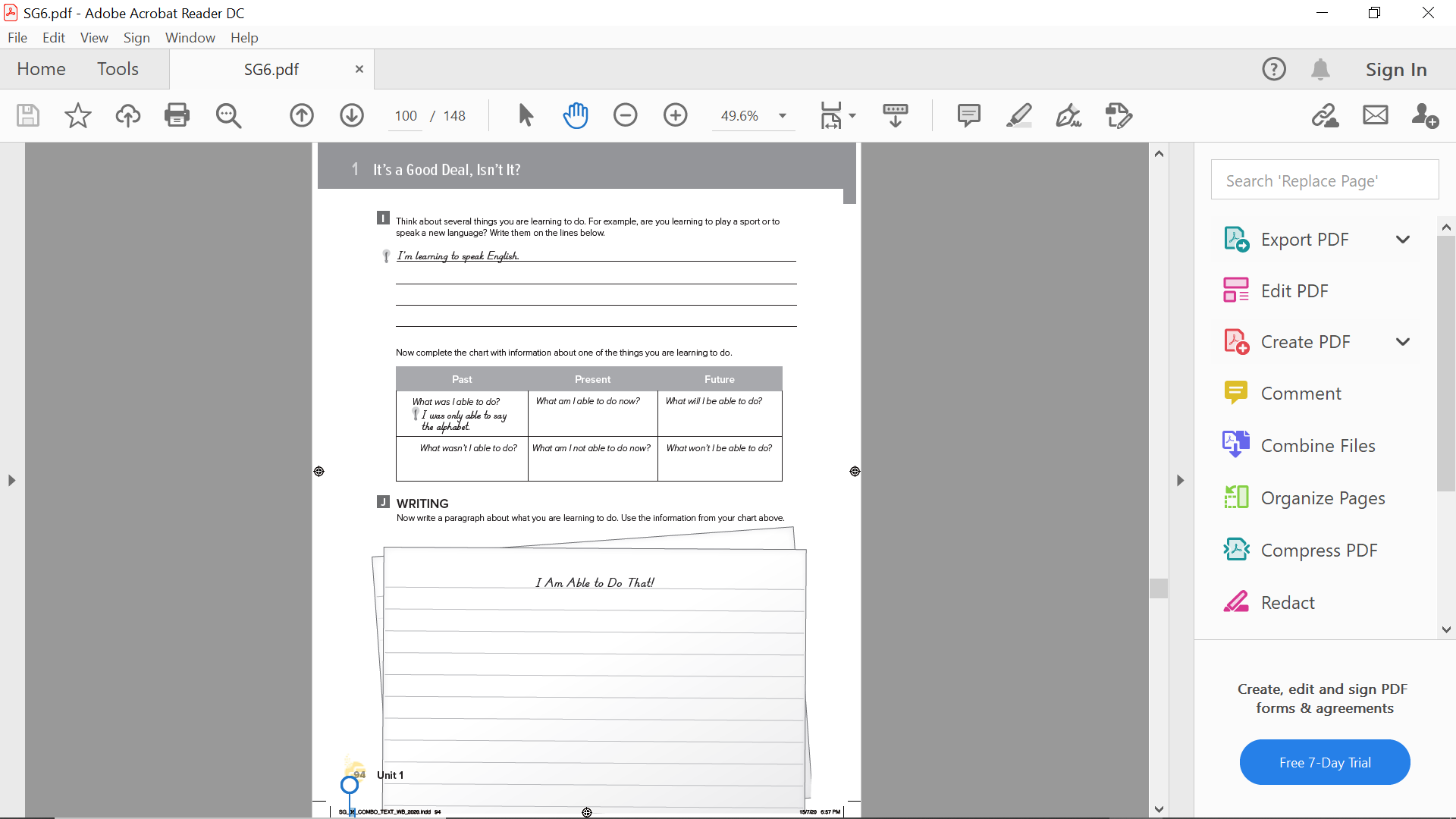